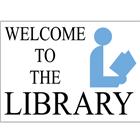 Bringing Talent Together
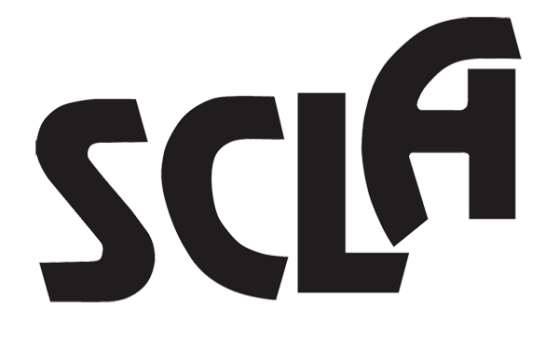 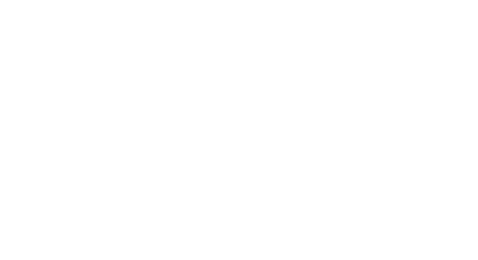 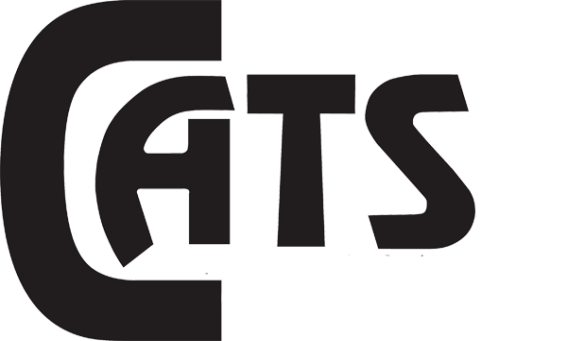 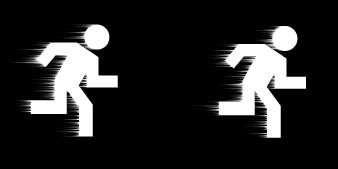 Mobile Technology
Keeping up in a fast paced world…
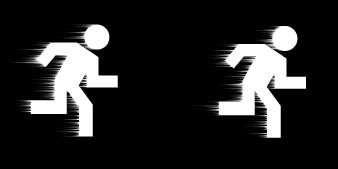 Mobile Technology
Keeping up in a fast paced world…
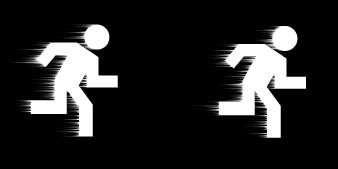 Mobile Technology
Catching
Keeping up in a fast paced world…
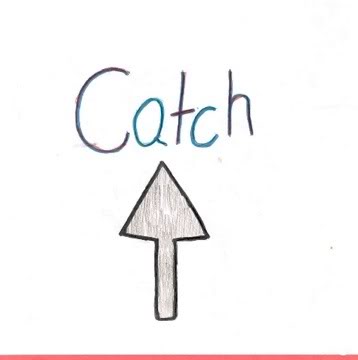 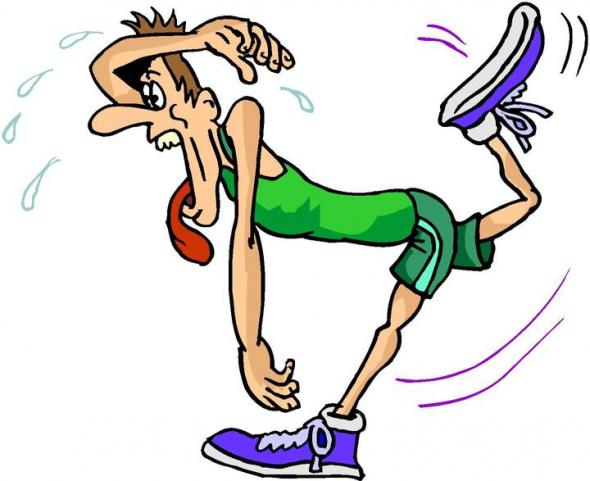 We’ve heard our libraries should be more like…
We’ve heard our libraries should be more like…
Big Business – Where our patrons are            		                       “customers”
We’ve heard our libraries should be more like…
Big Business – Where our patrons are            		                       “customers”
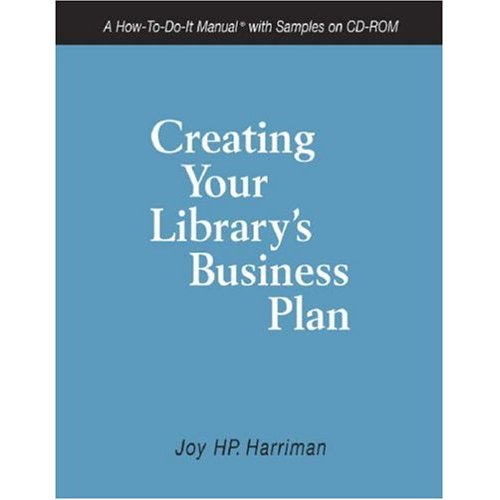 Definition of Patron:
Definition of Patron:
a person who is a customer, client, or paying guest, especially a regular one, of a store, hotel, or the like.
What if we viewed the library  as a Hotel?
What if we viewed the library  as a Hotel?
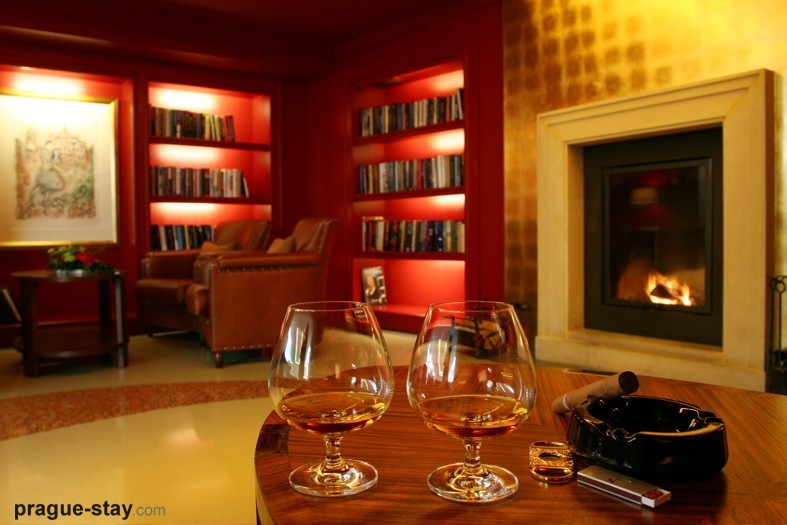 … and our patrons as Guests…
… and our patrons as Guests…
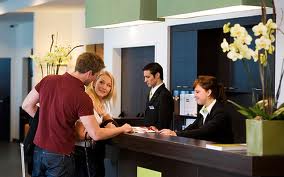 They already sleep here…
They already sleep here…
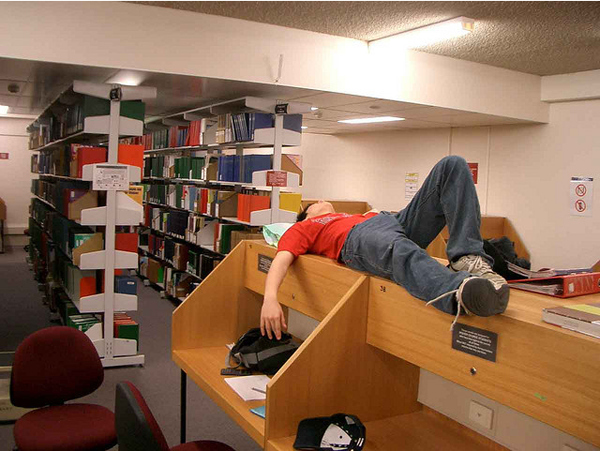 They already eat here…
They already eat here…
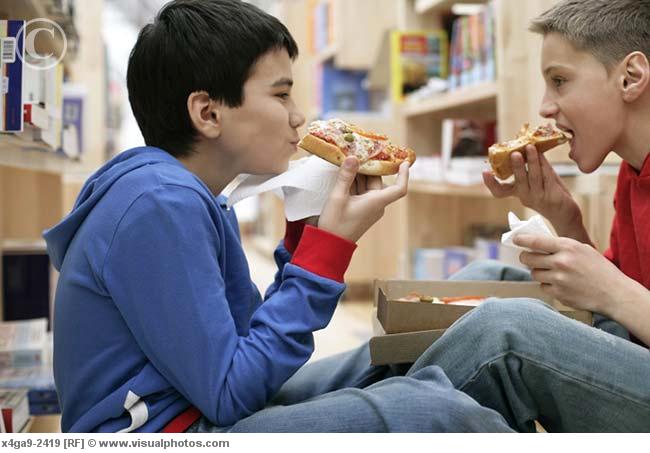 …and they leave the place a mess…
…and they leave the place a mess…
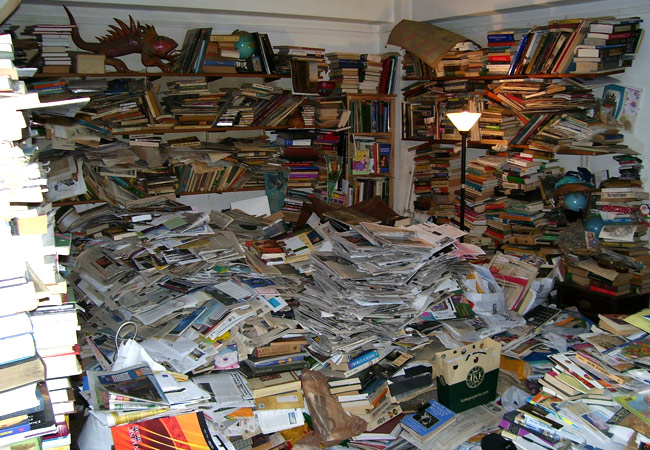 In One Word…
In One Word…
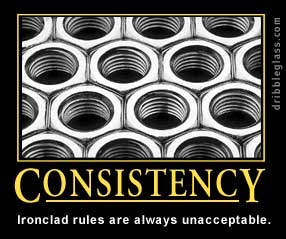 In One Word…
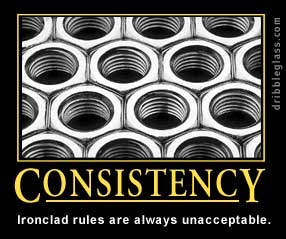 Every Patron “EXPERIENCE” should be the same…
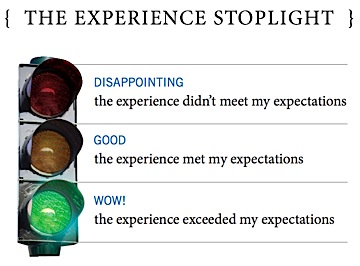 “The Patron Experience”
Focus… 

	Let’s Go Deeper…
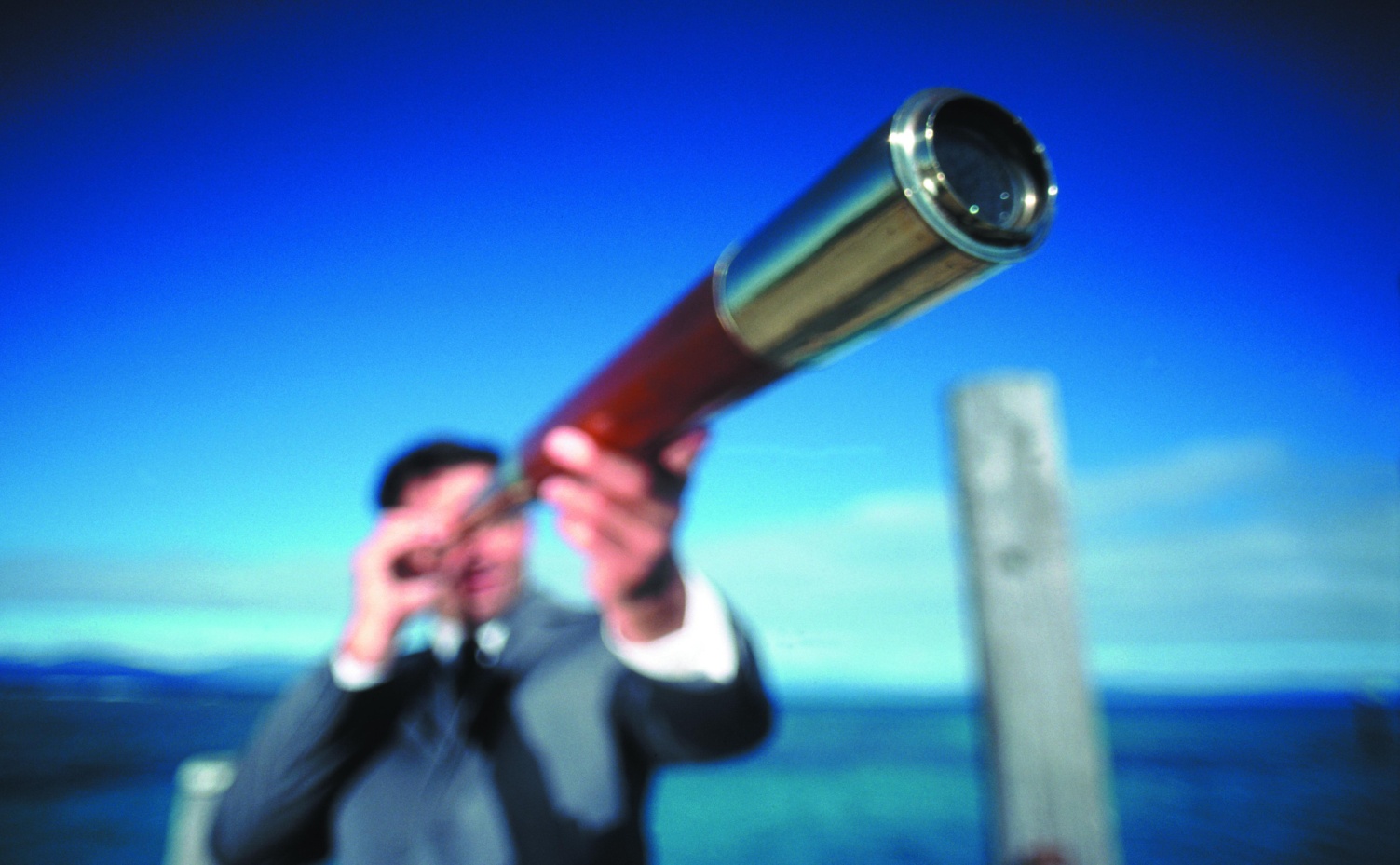 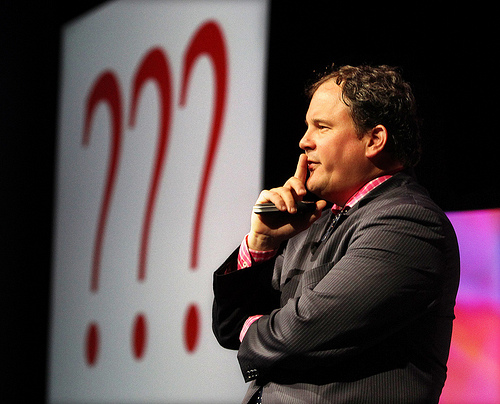 Eppo van Nispen
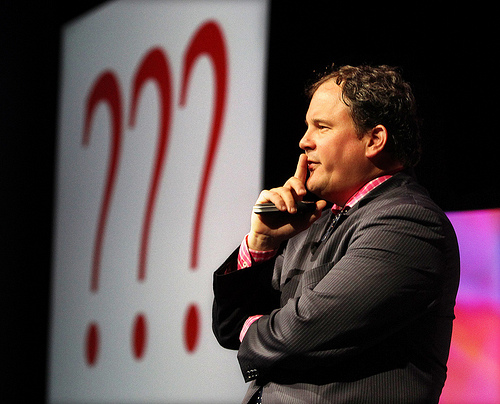 Eppo van Nispen 				 - Inspirational Speaker and Library 					    Advocate
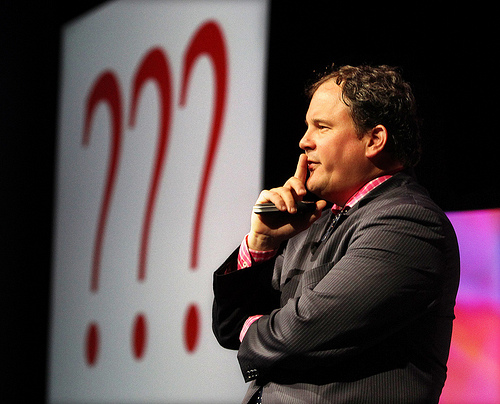 Eppo van Nispen 				 - Inspirational Speaker and Library 					    Advocate								 - 2010 ALA Keynote Speaker 
					Washington, D.C.
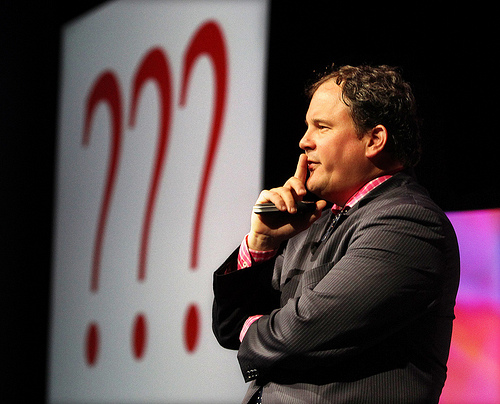 Eppo van Nispen 				 - Inspirational Speaker and Library 					    Advocate								 - 2010 ALA Keynote Speaker 
					Washington, D.C.
				 - Tag-Line…				 “To Infinity & Beyond”
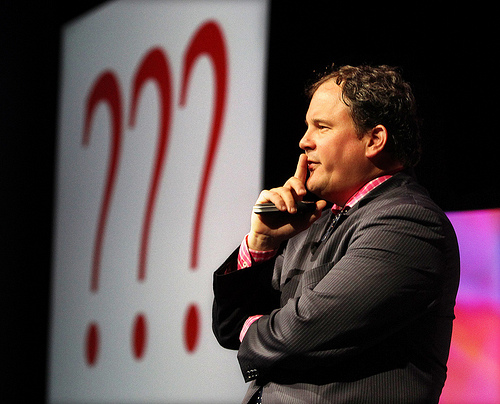 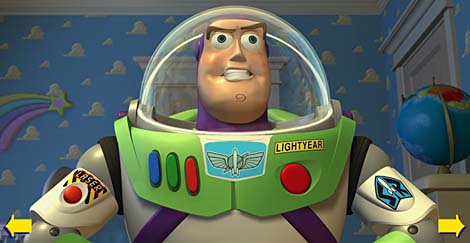 Eppo van Nispen 				 - Inspirational Speaker and Library 					    Advocate								 - 2010 ALA Keynote Speaker 
					Washington, D.C.
				 - Tag-Line…				 “To Infinity & Beyond”


Started the highly acclaimed Library Concept Centerin the Netherlands
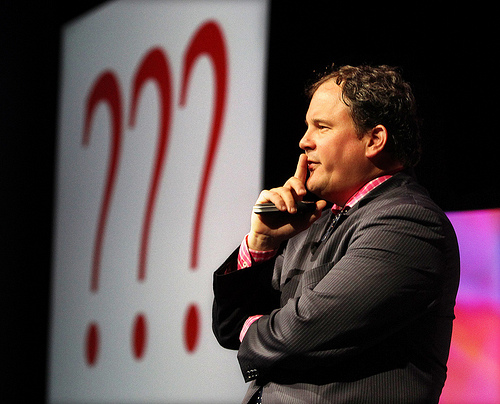 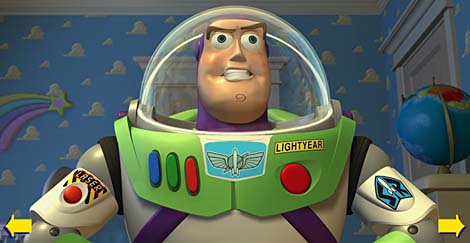 Eppo van Nispen 				 - Inspirational Speaker and Library 					    Advocate								 - 2010 ALA Keynote Speaker 
					Washington, D.C.
				 - Tag-Line…				 “To Infinity & Beyond”


Started the highly acclaimed Library Concept Centerin the Netherlands
In 2008 the Library Concept Center was designated by international experts as the worldwide number one library in innovation
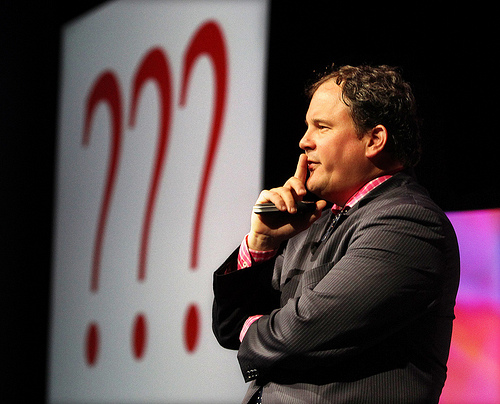 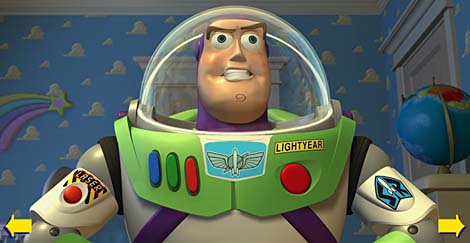 Eppo van Nispen 				 - Inspirational Speaker and Library 					    Advocate								 - 2010 ALA Keynote Speaker 
					Washington, D.C.
				 - Tag-Line…				 “To Infinity & Beyond”


Started the highly acclaimed Library Concept Centerin the Netherlands
In 2008 the Library Concept Center was designated by international experts as the worldwide number one library in innovation
In 2009 they were appointed as the best library of the Netherlands
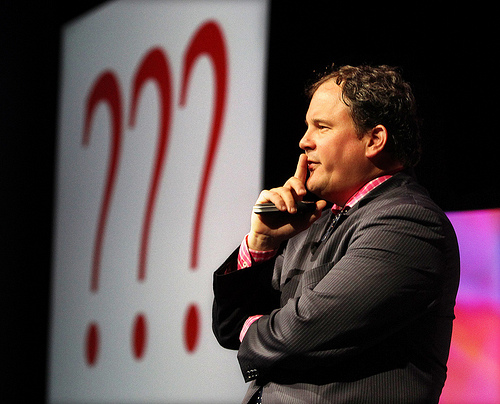 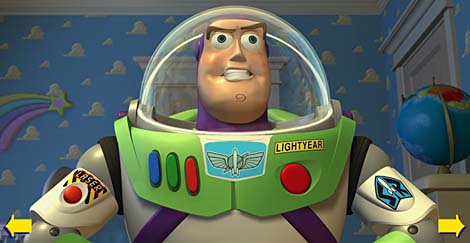 DOK Library Concept Center – Delft, (The Netherlands).
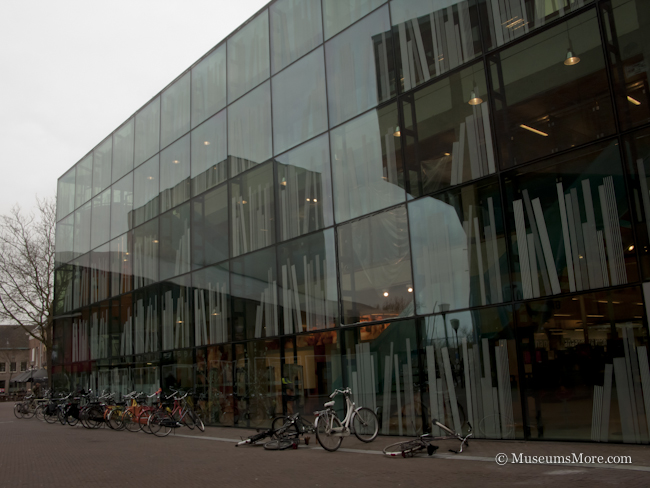 DOK Library Concept Center – Delft, (The Netherlands).
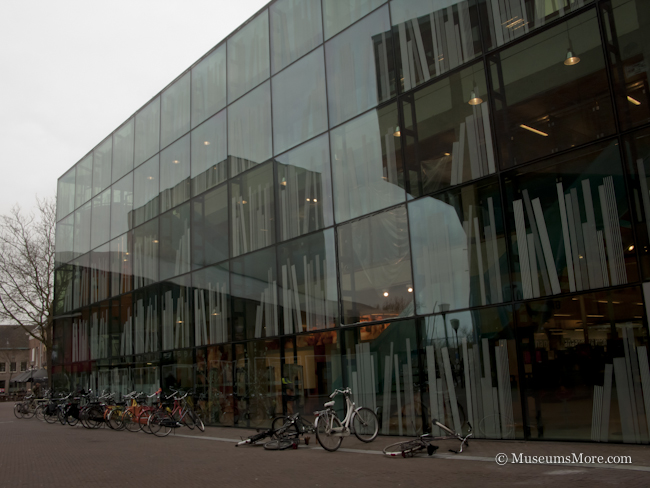 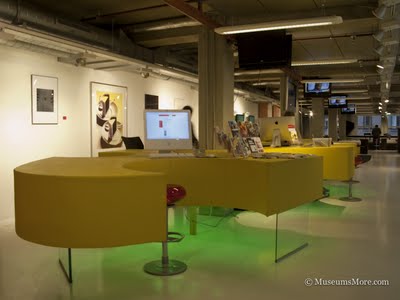 DOK Library Concept Center – Delft, (The Netherlands).
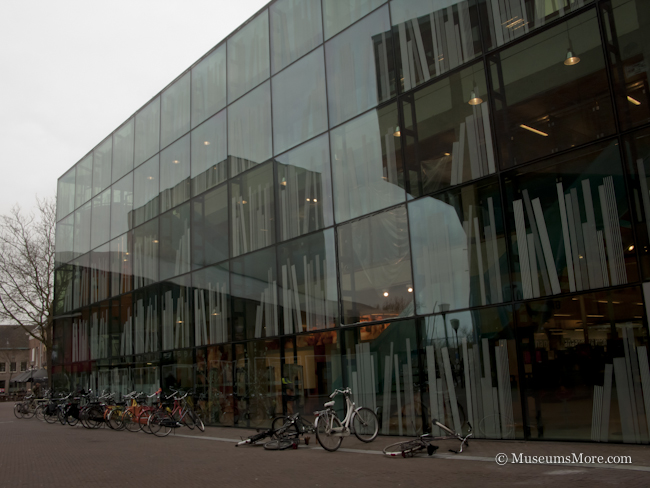 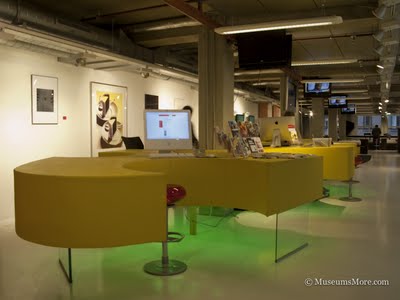 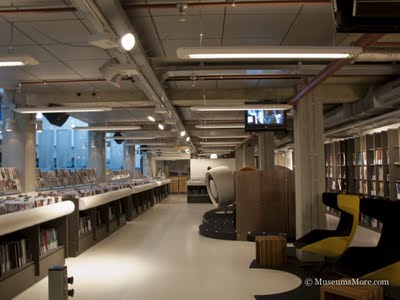 Eppo van Nispen 				 - Inspirational Speaker and Library 					    Advocate								 - 2010 ALA Keynote Speaker 
					Washington, D.C.
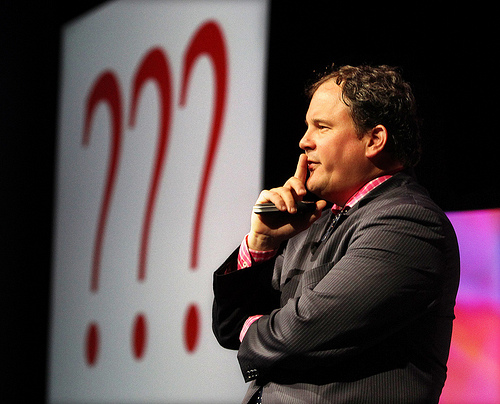 Eppo van Nispen 				 - Inspirational Speaker and Library 					    Advocate								 - 2010 ALA Keynote Speaker 
					Washington, D.C.
				 - Tag-Line…				 “To Infinity & Beyond”
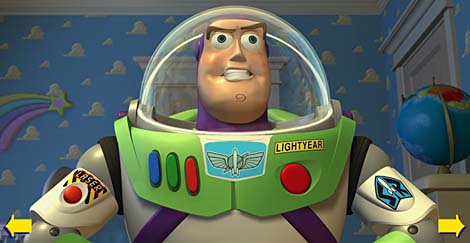 Eppo van Nispen 				 - Inspirational Speaker and Library 					    Advocate								 - 2010 ALA Keynote Speaker 
					Washington, D.C.
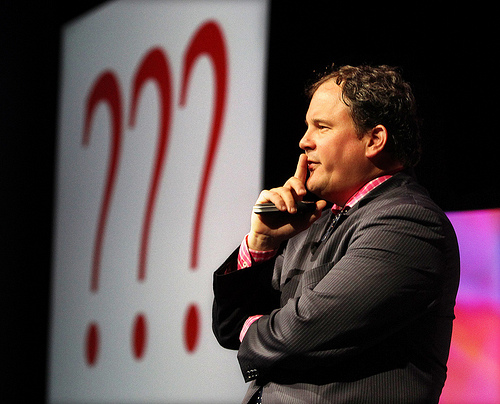 Eppo van Nispen 				 - Inspirational Speaker and Library 					    Advocate								 - 2010 ALA Keynote Speaker 
					Washington, D.C.
				 - Tag-Line…				 “To Infinity & Beyond”


They wanted a real mission, not a gray one.  He wanted to go to “Infinity & Beyond”, to become  "a better friend than Google“
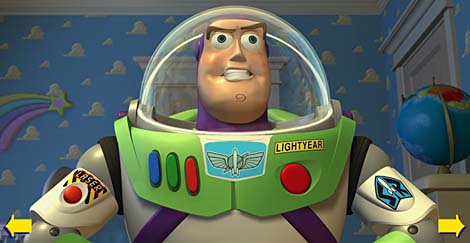 Eppo van Nispen 				 - Inspirational Speaker and Library 					    Advocate								 - 2010 ALA Keynote Speaker 
					Washington, D.C.
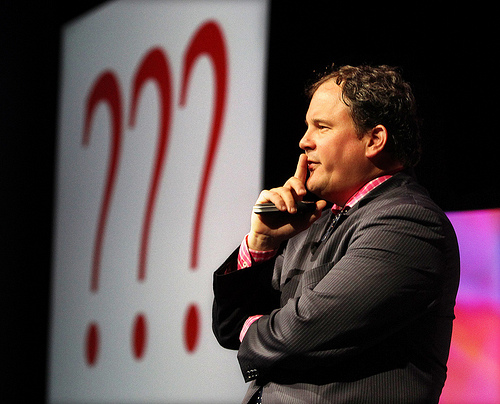 Eppo van Nispen 				 - Inspirational Speaker and Library 					    Advocate								 - 2010 ALA Keynote Speaker 
					Washington, D.C.
				 - Tag-Line…				 “To Infinity & Beyond”


They wanted a real mission, not a gray one.  He wanted to go to “Infinity & Beyond”, to become  "a better friend than Google“
“All we need, is more courage to do what must be done - to make deep changes in the culture of library that will allow us to connect with our library’s users. That connection is the only way libraries will continue to exist in the post-Google world”.
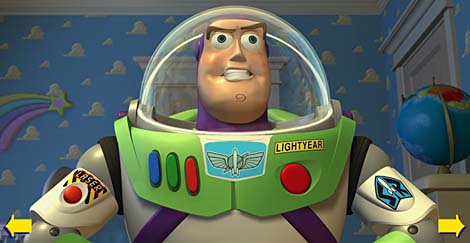 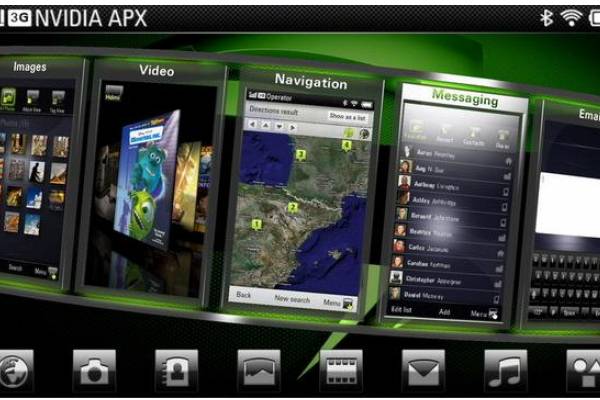 Mobile Services – Technology effects every area of 		           	           service in our library.
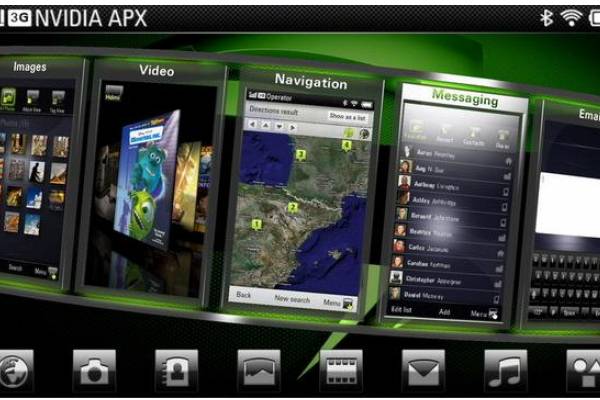 Mobile Services – Technology effects every area of 		           	           service in our library.What mobile services do we provide?
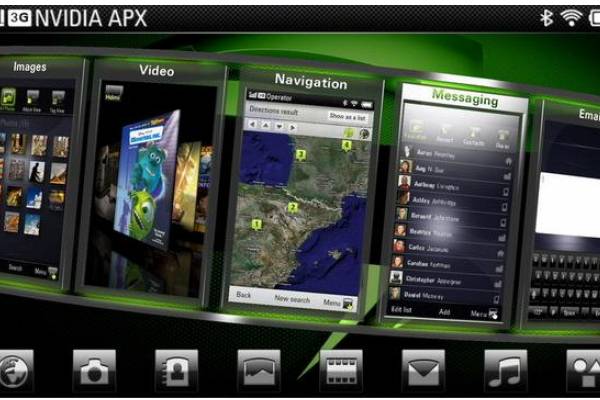 Mobile Services – Technology effects every area of 		           	           service in our library.What mobile services do we provide? How do the patrons use them?
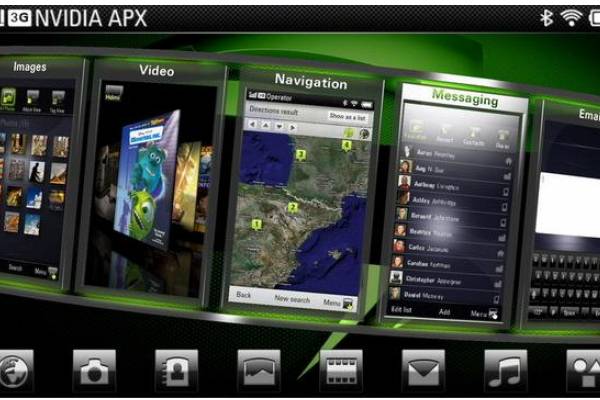 Mobile Services – Technology effects every area of 		           	           service in our library.What mobile services do we provide? How do the patrons use them?    

Are they being used to the potential of the service?
Quick Question…?
Quick Question…?
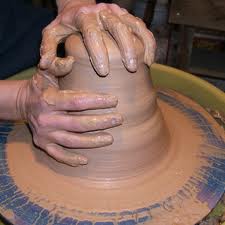 Are we modeling our services to our patrons?
Quick Question…?
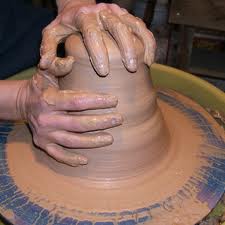 Are we modeling our services to our patrons?
Or...
Quick Question…?
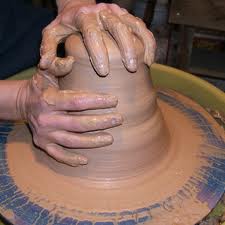 Are we modeling our services to our patrons?
Or... 


Our patrons to our services?
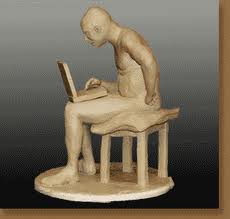 We Need…
We Need…
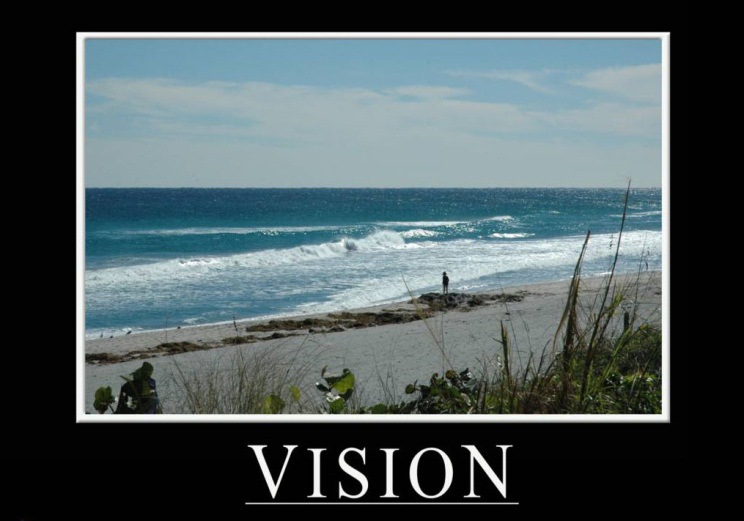 We Need…
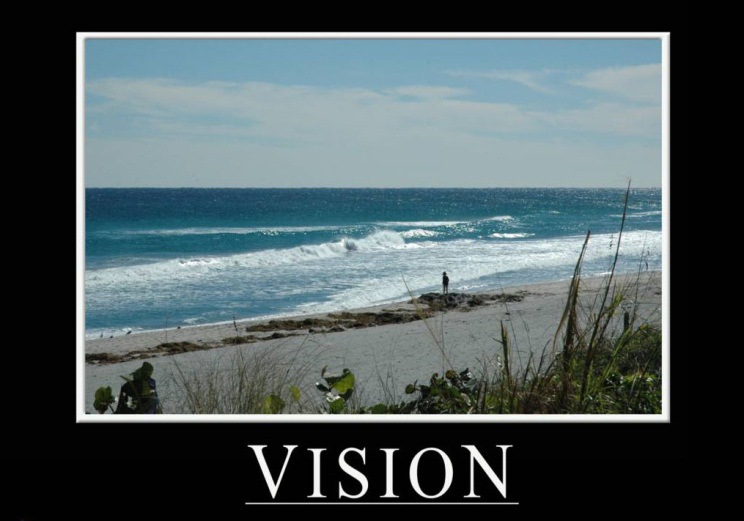 For Our Libraries…
We Need…
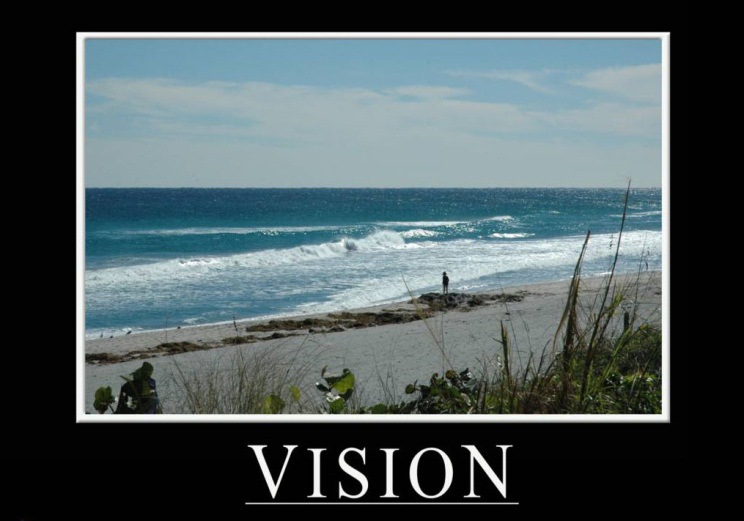 For Our Libraries…What Could Our Libraries Become???
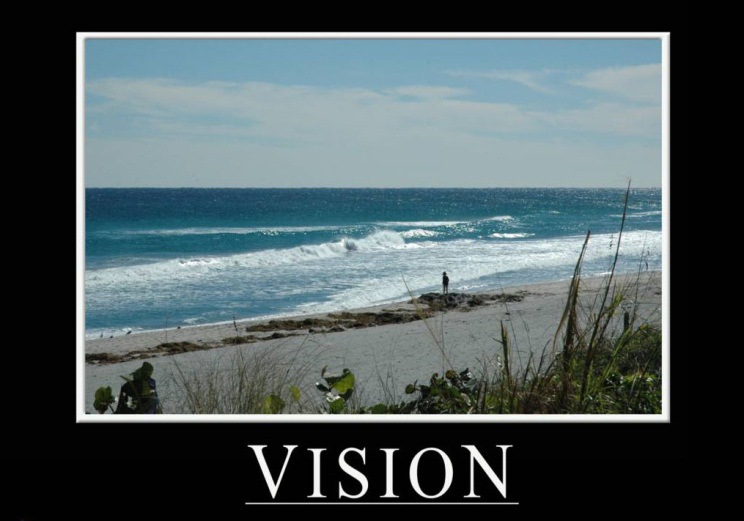 You can make the difference that your library needs to “catch up”
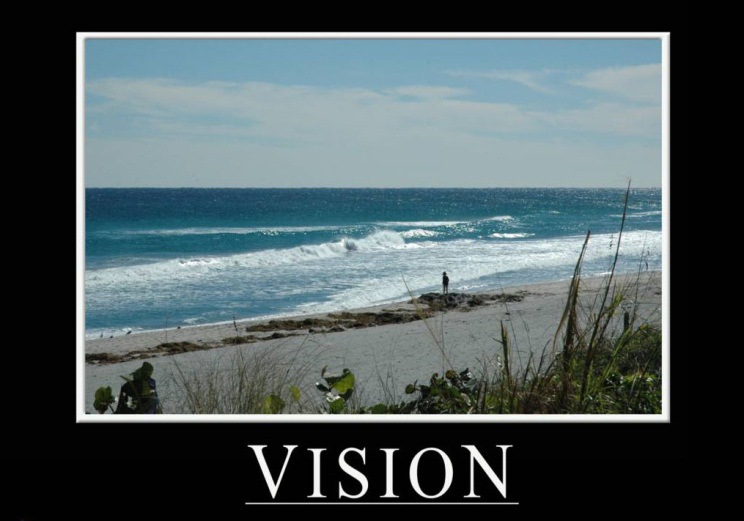 You can make the difference that your library needs to “catch up”
You are “investing” in your patrons
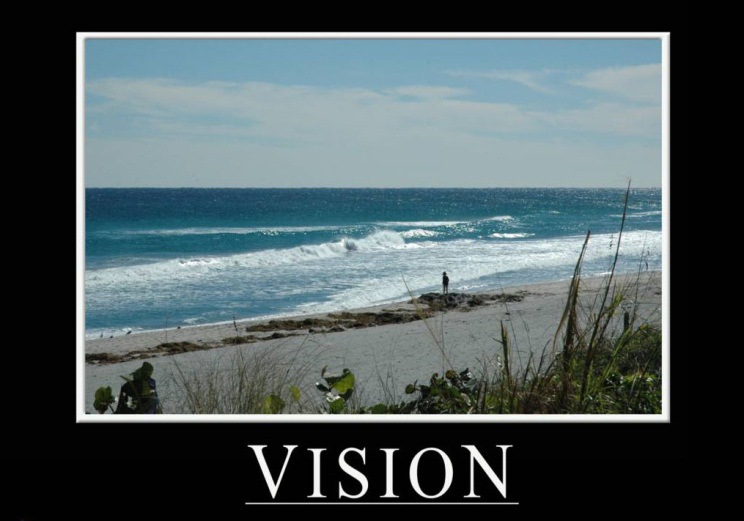 You can make the difference that your library needs to “catch up”
You are “investing” in your patrons

The Patrons have already “invested” in us		They are depending on us…
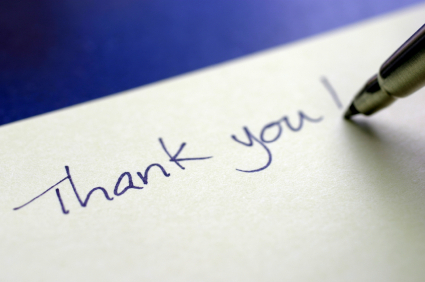 Bob Johnsonbob@portjefflibrary.org